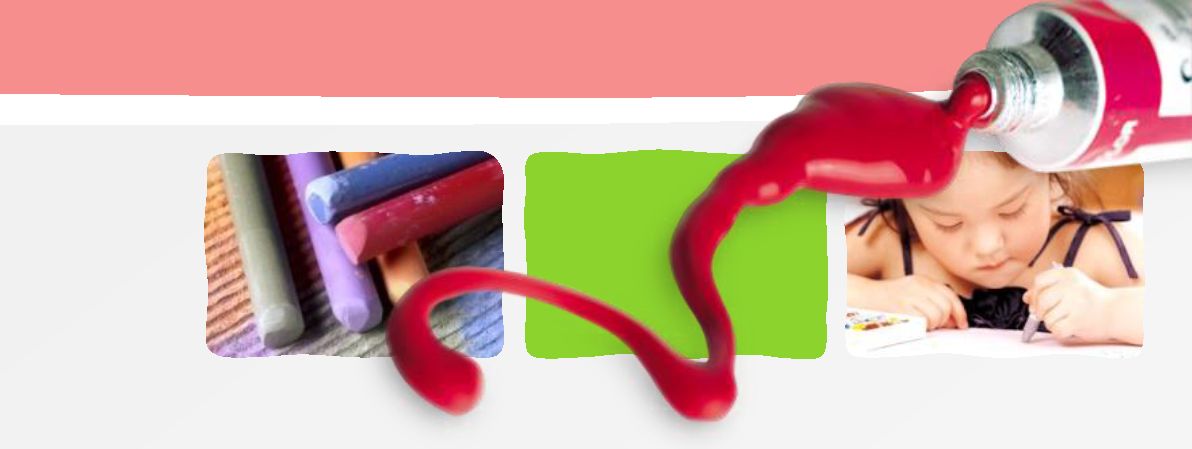 Муниципальное бюджетное дошкольное образовательное учреждение Ермаковский  детский сад комбинированного вида №1 «Ромашка»
«ДЕНЬ ВЫБОРА»  
СОВРЕМЕННАЯ ТЕХНОЛОГИЯ СОЦИАЛИЗАЦИИ ДОШКОЛЬНИКОВ
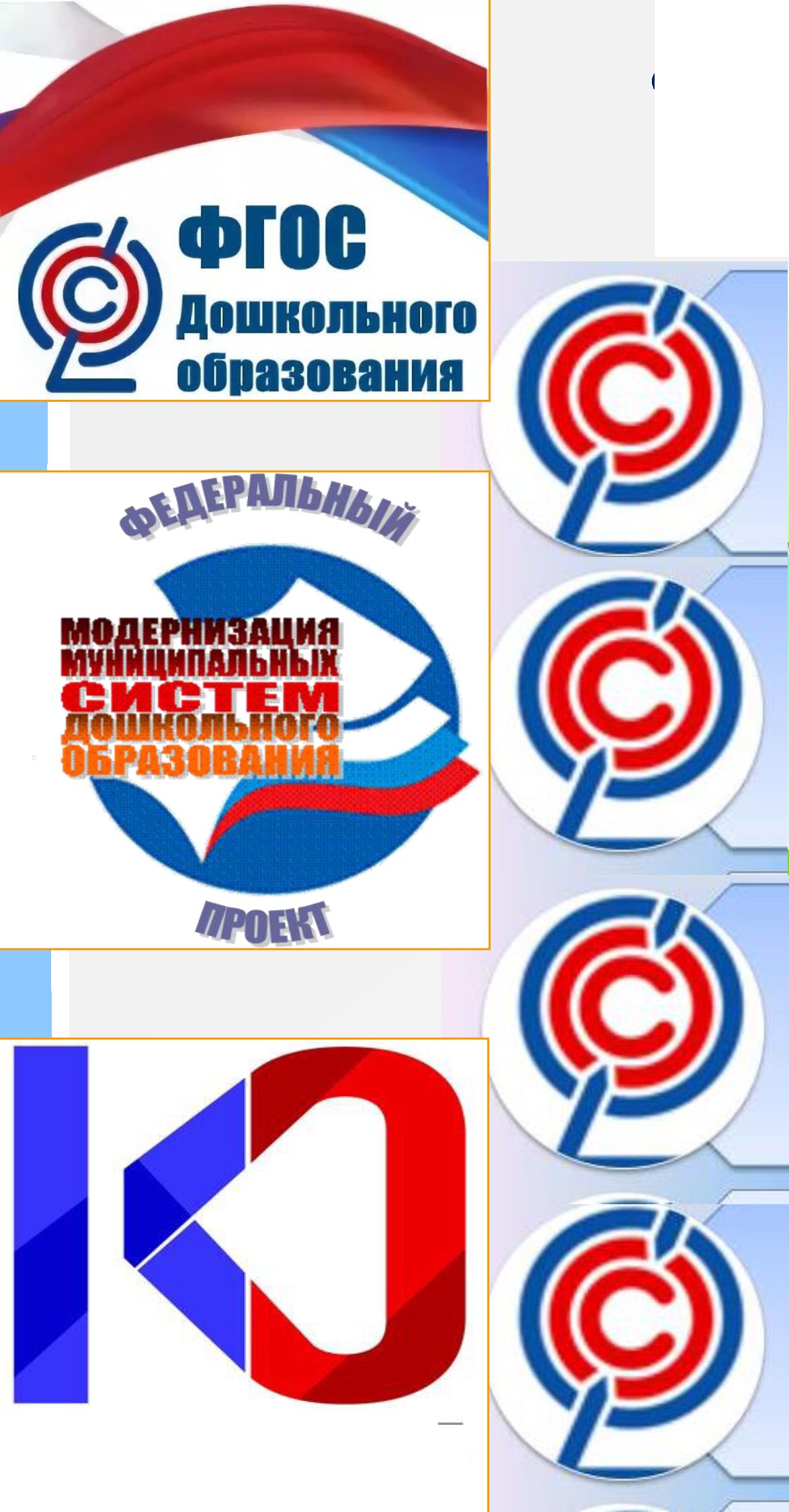 ФГОС ДО об учете индивидуальных особенностей развития ребенка
1.2. 1) Поддержка разнообразия детства; сохранение уникальности и самоценности детства как важного этапа в общем развитии человека
1.3.    1) В Стандарте учитываются: индивидуальные потребности ребенка, связанные с его жизненной ситуацией и состоянием здоровья, определяющие особые условия получения им образования
1.4.    2) Построение образовательной деятельности на основе индивидуальных особенностей каждого ребёнка, при котором сам ребёнок становится активным в выборе содержания своего образования
(индивидуализация дошкольного образования)
3.2.5. Поддержка индивидуальности и инициативы детей через создание условий для свободного выбора детьми деятельности, участников совместной деятельности; поддержку детской инициативы и самостоятельности в разных видах деятельности
КАЧЕСТВЕННОЕ
ОБРАЗОВАНИЕ
Проблемы социализации современного дошкольника
Ограничение общения
со сверстниками
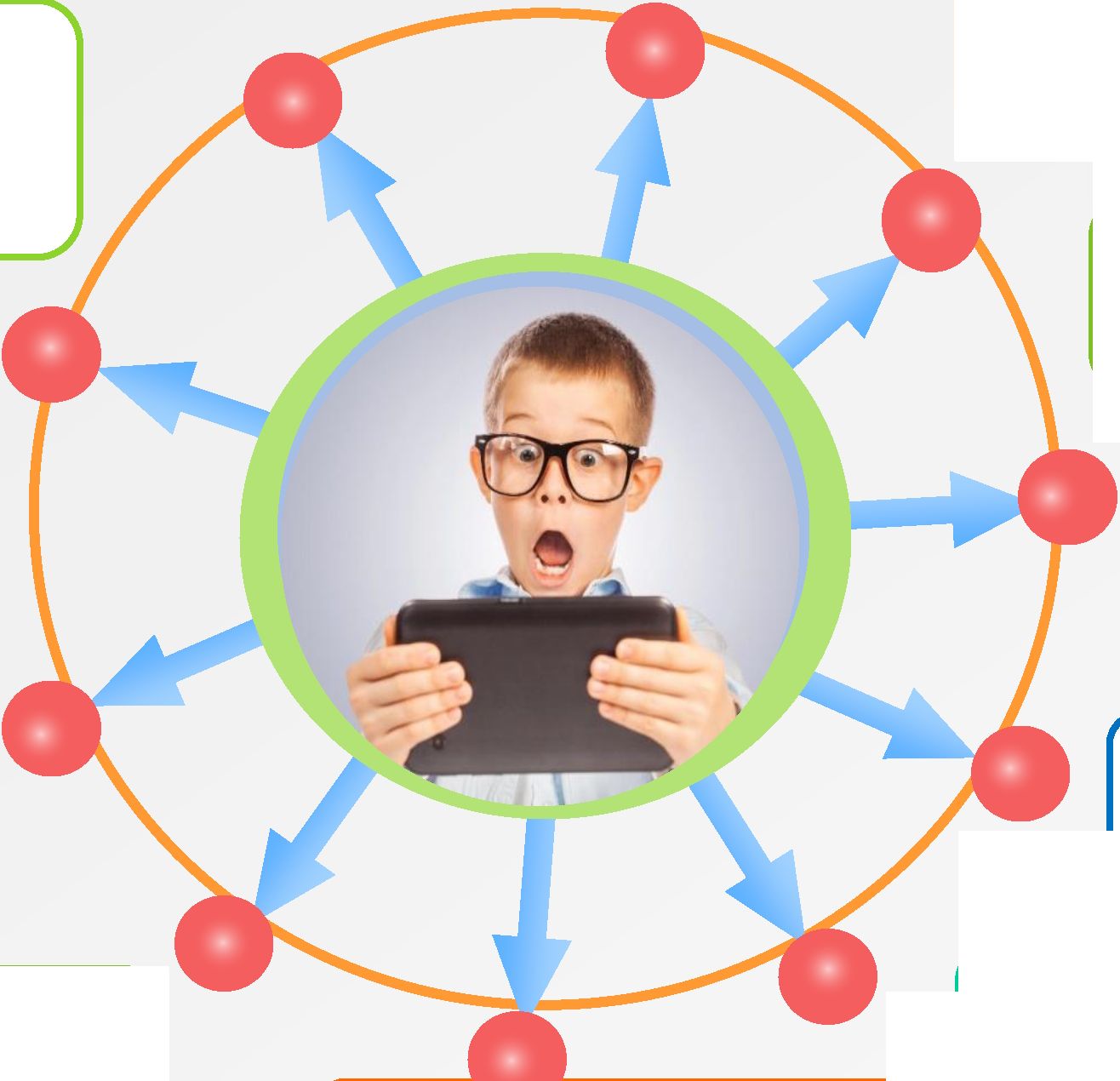 Сужение объема «живого» общения с родителями
Рост «экранной»
зависимости
Изолированность
ребенка в семье
Уход детской дворовой культуры
Не могут
самостоятельно занять себя
Рост числа детей с ОВЗ
Перенасыщение
элементами культуры взрослых
Отстают в развитии речи
Меньше играют совместно
Актуальная задача для ДОУ
- создать социальную ситуацию развития для общения и взаимодействия с окружающим миром, взрослыми и сверстниками через индивидуализацию образовательной деятельности.
Организация мотивирующей развивающей образовательной среды, поддержка инициативы и
самостоятельности детей в разнообразных видах деятельности.
Компоненты детской субкультуры, сопровождающие «День выбора»
□    «Правила поведения в группе»
□    «Доска выбора»
□    «Звезда дня»
□    «Наши достижения»
□    Продукты детской деятельности
□    Стена творчества «Мир глазами ребенка»
□    Стена «Наша жизнь, наши успехи»
Технология «День выбора»
- воспитанникам старшего дошкольного возраста предлагается выбор деятельности по их интересам, выбор материалов, видов активности, участников совместной деятельности в различных центрах активности группы.
Задачи «Дня выбора»
□    развивать детскую инициативу, самостоятельность и ответственность;
□    воспитывать дружеские отношения между детьми;
□    формировать умение планировать свои действия и оценивать их результаты;
□    помогать приобретать опыт взаимодействия (договариваться, не конфликтовать)
□    помогает поверить в себя, чувствовать себя комфортно.
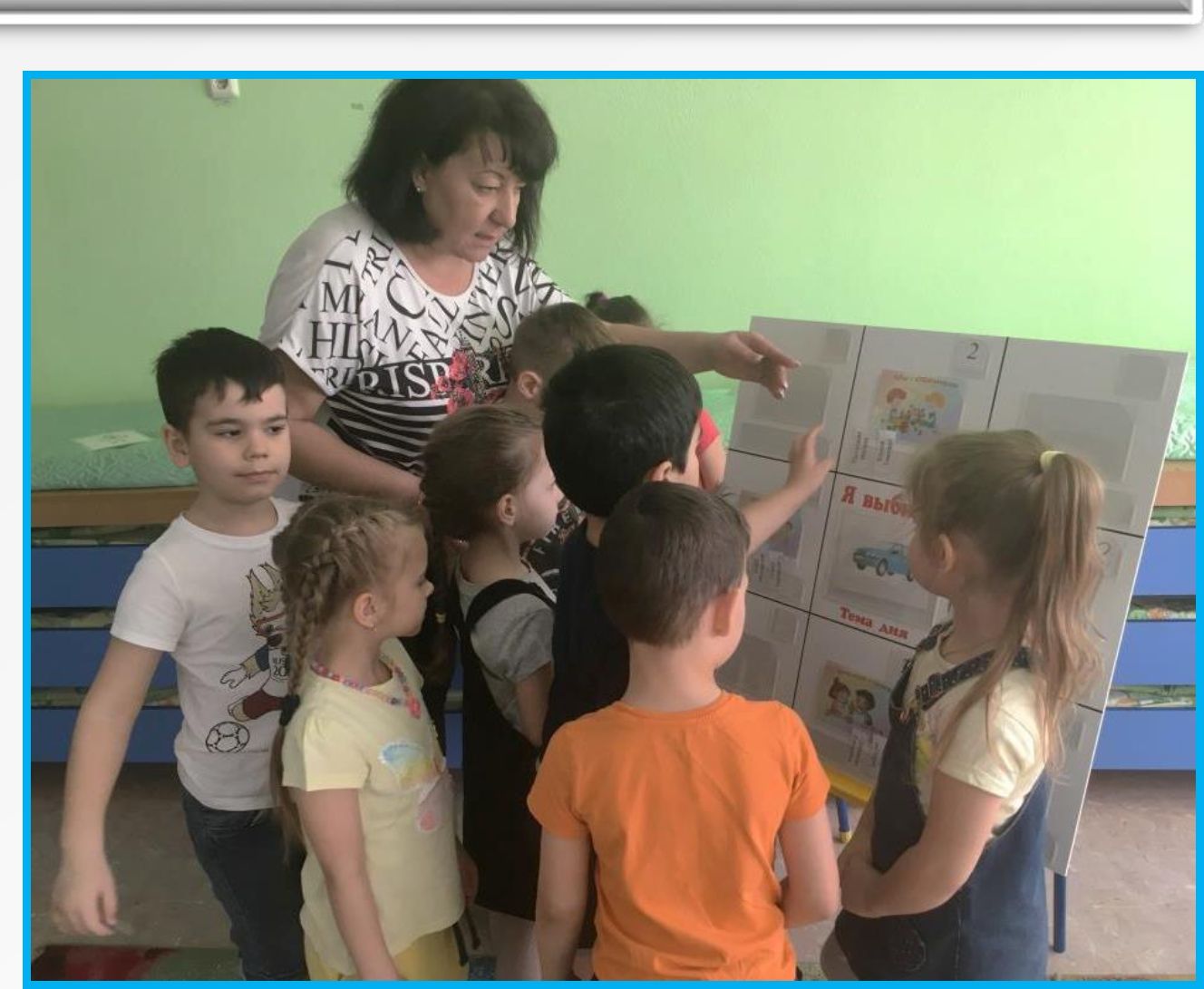 Периодичность -1 раз в неделю.
I__    Календарный план «Дня выбора»
«Здравствуй книжка»
■    А. Майков «Ласточка примчалась»; Н. Сладков «Ручей»;
A.    Плещеев «Весна»;
B.    Бианки «Песенка весенних минут»; Л. Толстой «Птица свила гнездо»;
C.    Маршак «Март, апрель, май», «Весенние радости», «Солнечная каля».
■    Заучивание «Подснежник».
«Центр сюжетно ролевых игр»
■    Сюжетно-ролевые игры «Деревенское подворье», «Ветеринарная клиника», «Юные экологи», «Сажаем огород».
■    Игра-перевоплощение «Птицы вернулись в наш город».
■    Игры по произведениям «Два весёлых гуся», « Воробей с берёзы...».
«Мы строители»
Конструирование «Скворечники»:
■    строительный набор Никитиных.
■    «Мы конструкторы»
■    конструктор «Лего»;
■    конструктор «Прозрачные кубики».
«Умелые ручки»
■Лепка «Жаворонки» - солёное тесто, пластилин - по выбору детей.
■Рисование «Просыпается медведь», «Полюбуйся, весна наступила». ■Аппликация «Ласточка с весною в сени к нам летит.».
■ «Пирог из песка «Весенний» - украсить первоцветами из картона.
«Наша лаборатория»
■    Опыты с почвой:
-    «Из чего состоит почва»;
-    «Есть ли в почве воздух и вода».
■    Продуктивная деятельность: «Кому нужна почва?».
Тема: Весна. Признаки весны
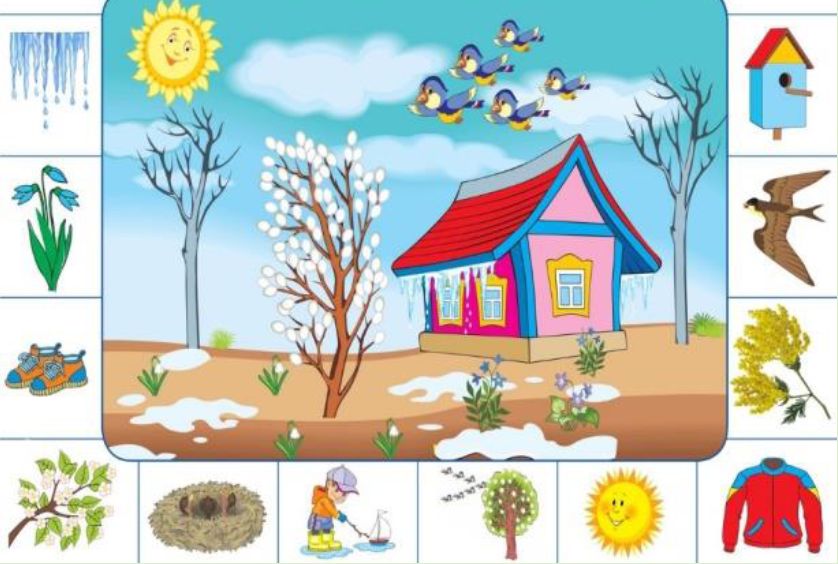 «Музыкальный центр»
Придумывание движений к мелодии аудиозапись «Звуки весны».
Игра на металлофоне «Весенняя капель» по схеме.
«Спорт и здоровье»
■    Подвижные игры
-    «Медведь и пчёлы» - лазанье;
-    «Школа мяча» - метание;
-    «Гори, гори ясно!» - народная игра.
■    Пальчиковая игра «Одуванчик».
■    Физкультминутка «Солнышко».
«Центр математического развития»
Игры с набором «Пертра»:
■    «Сделай клумбу» (геометрические фигуры);
■    «Посади дерево» (цвет, количество, заполнить картограф);
■    «Построй забор для дачи» (высота предметов, цвет, счёт).
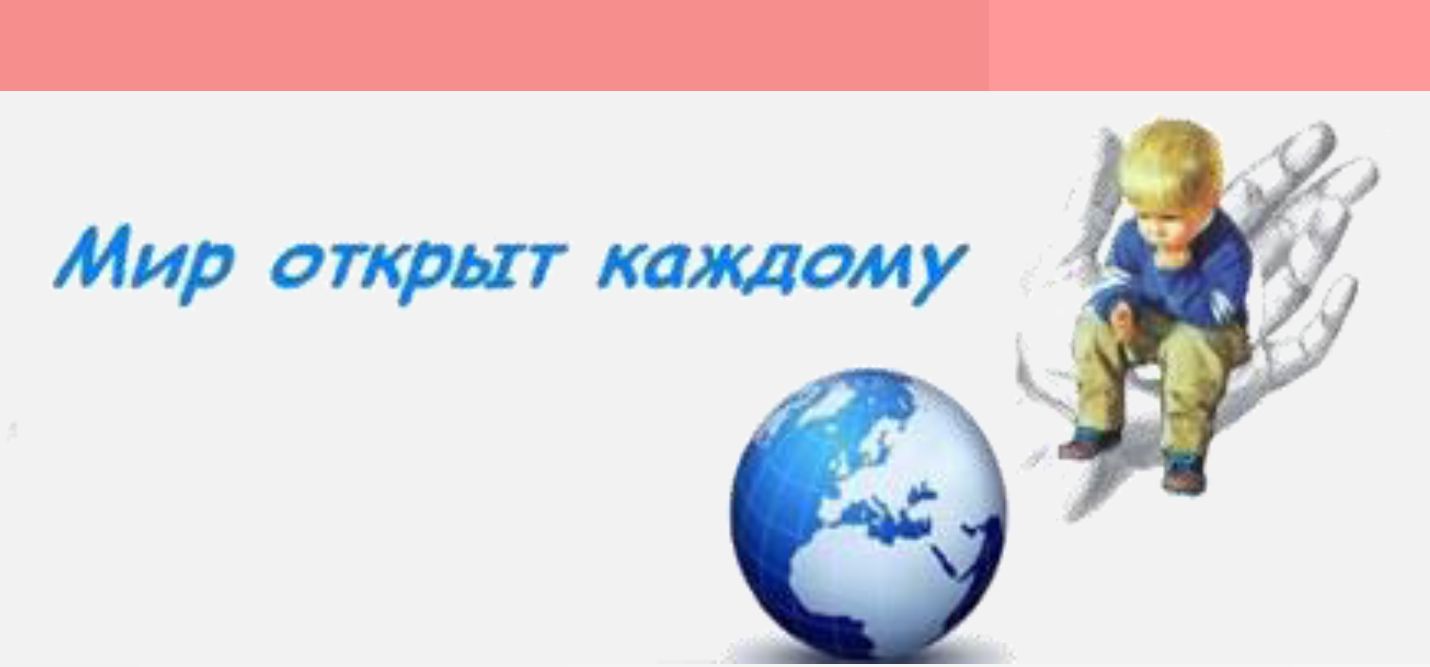 «Быть свободным - значит не предаваться безделью, а самостоятельно решать, что делать и чего не делать»
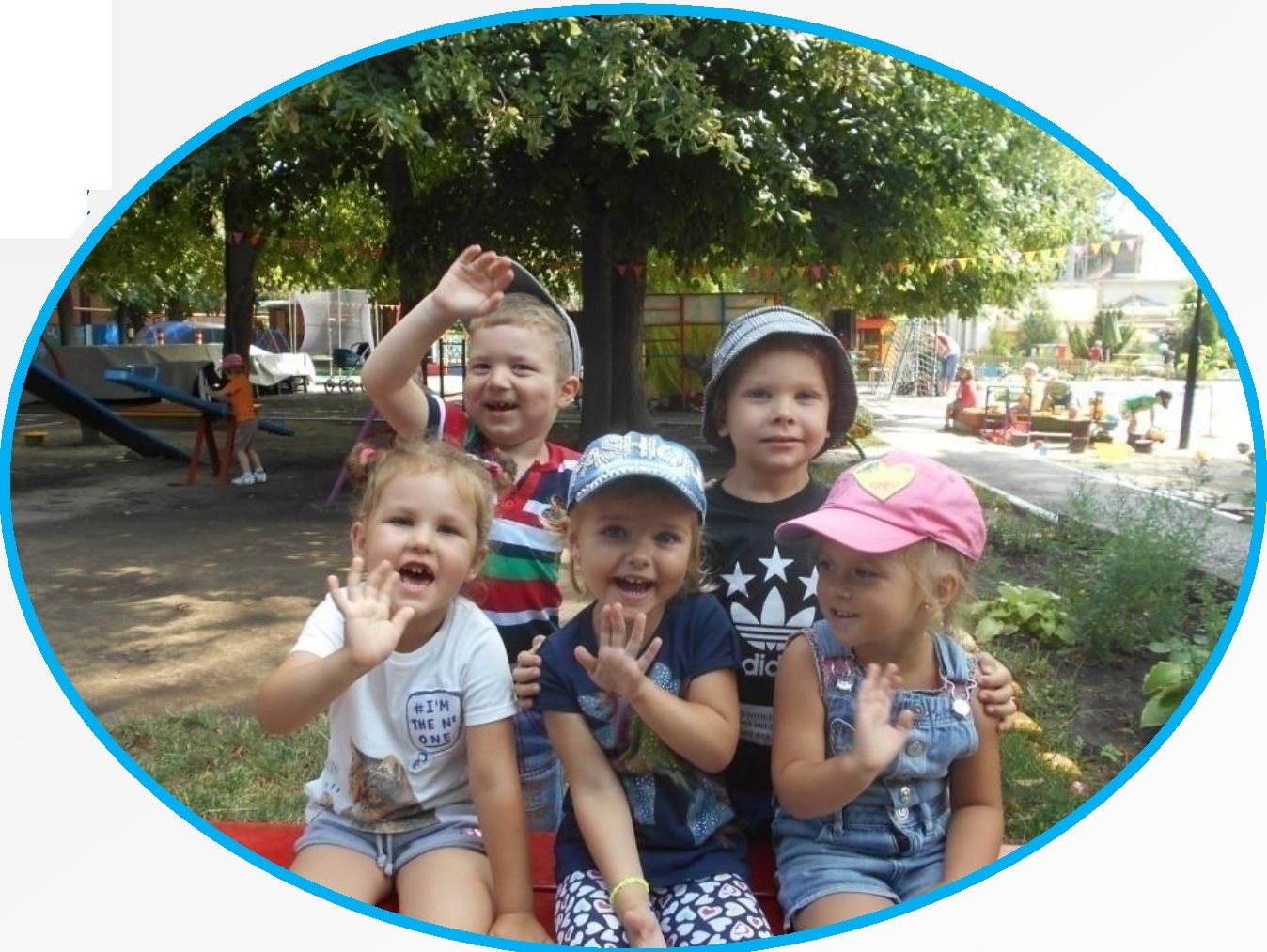 Жан де Лабрюйер французский писатель-моралист
Спасибо за внимание!